Mening, mestring og motgang- viktige ingredienser i min jobbkarriereCathrine KloumanCIO / CDO MøllerGruppen
Women@visma
Kvinner, Ledelse, IT, Endring
Litt om meg
MSc fra Handelshøyskolen BI og Executive  Program fra MIT Sloan
Lederutviklingsprogrammer  i regi av Sparebanken NOR og DNB 
IT, bank/finans og bilbransjen
IBM, Bank-Axept, ICA Banken, Sparebanken NOR /Gjensidige NOR/DNB, MøllerGruppen
Salg/kundesenter, produkt- og kanalutvikling, forretningsutvikling og IT
Leder i 15++ år
Flere styreverv i både privat og offentlig sektor 
Mentor og veileder for andre ledere

I dag: CIO / CDO i MøllerGruppen. Styreverv i Dataforeningen, Budstikka Media og Sykehuspartner (Helse Sør-Øst)
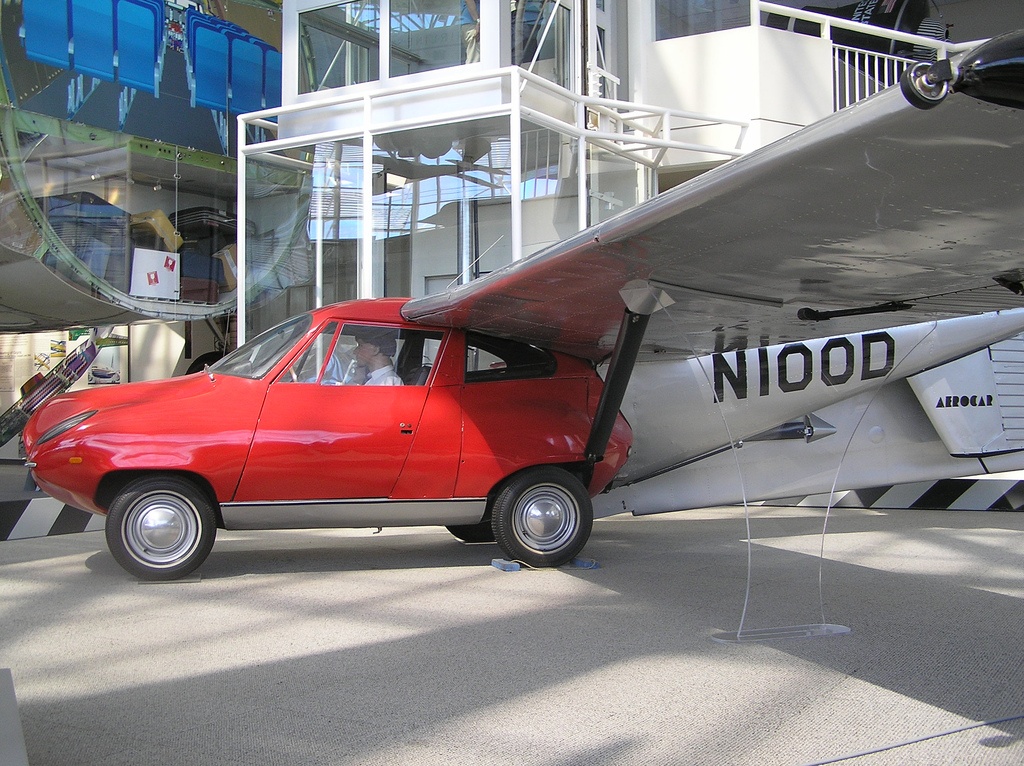 Min drømmebil
36
[Speaker Notes: Da trenger vi noe nytt og innovativt.]
Kompetanse
IT
Utvikling, forvaltning og drift
IT-strategi og leverandørstyring / sourcing
Prosjekt og –porteføljestyring
Arkitektur, sikkerhet og risikostyring
Innovasjonsprosesser / utviklingsprosesser
Strategi og forretningsutvikling
Målstyring og planprosesser
Organisasjonsutvikling og ledelse
Ledelse på mange nivåer, i store konsern, mellomstore bedrifter og start-ups, foreninger og stiftelser
Endringsledelse; fusjoner, reorganisering, transformasjoner
Kostnadsprogram & nedbemanninger
Rekruttering, teamsammensetning, ledergrupper
Tanker om IT
It
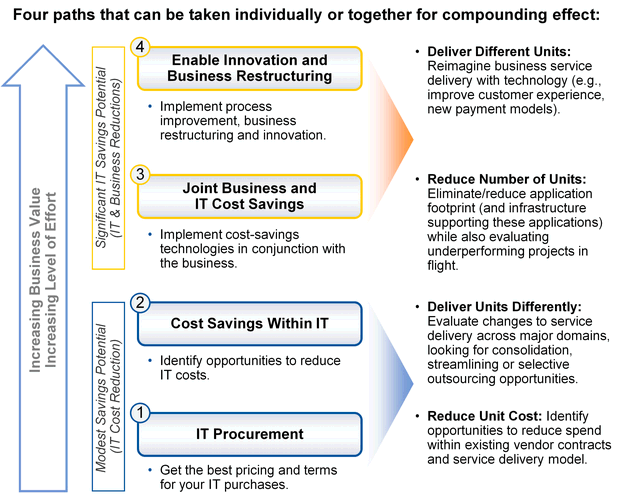 I
De store effektene får man ved å bruke IT til å restrukturere, effektivisere eller innovere 

Nye forretningsprosesser og –modeller


IT = forretning
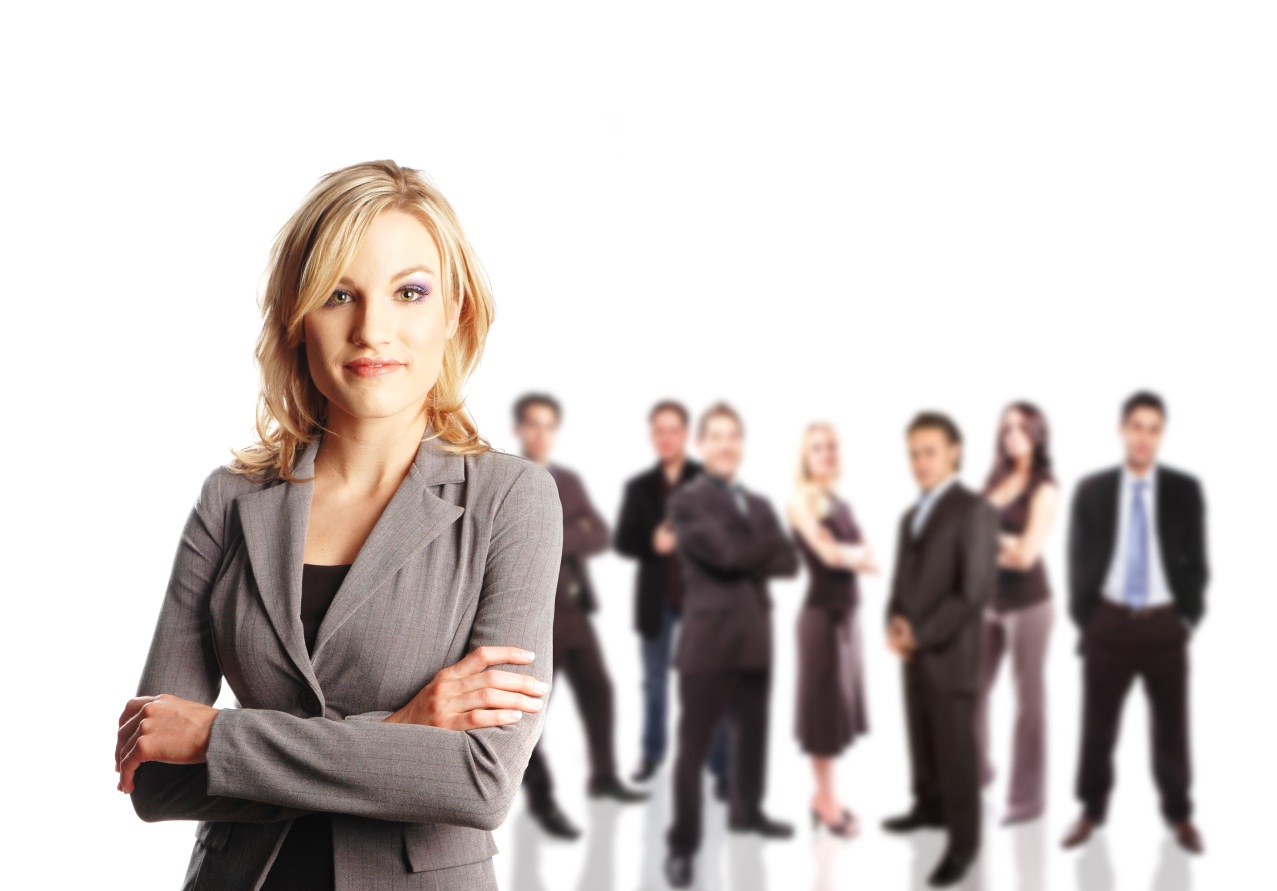 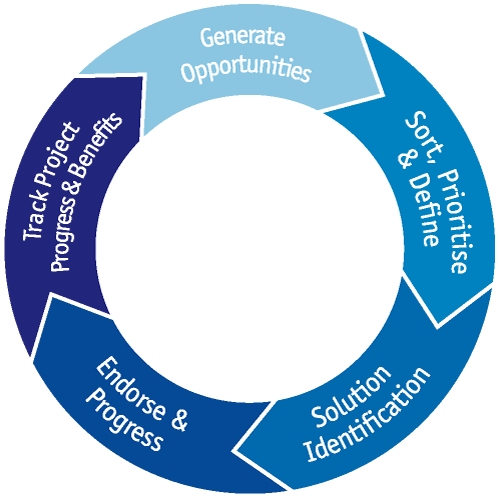 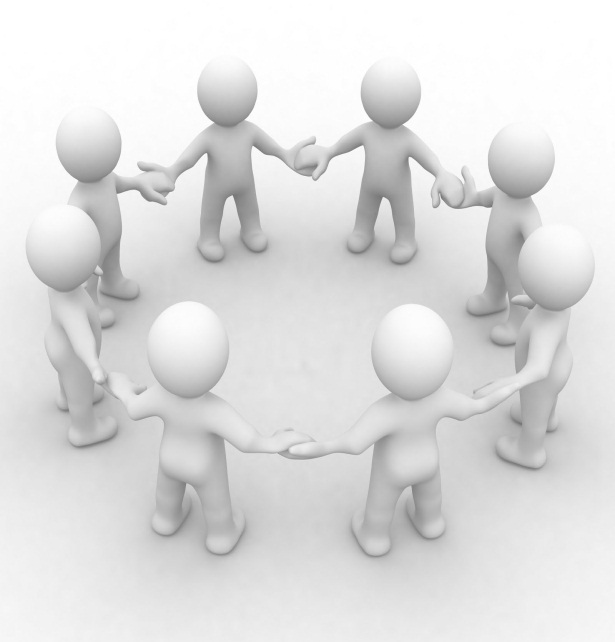 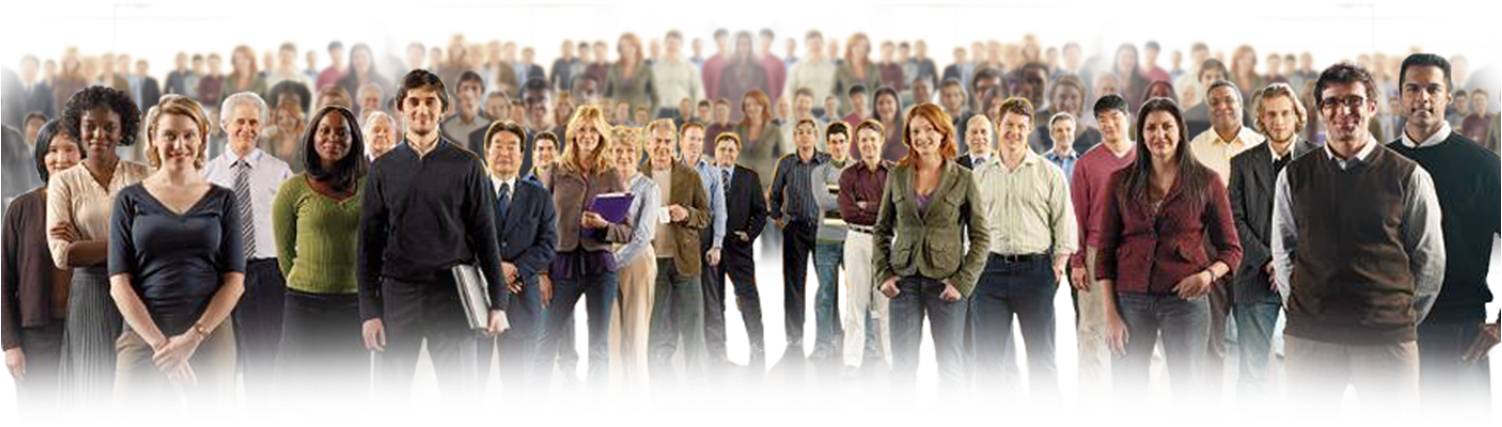 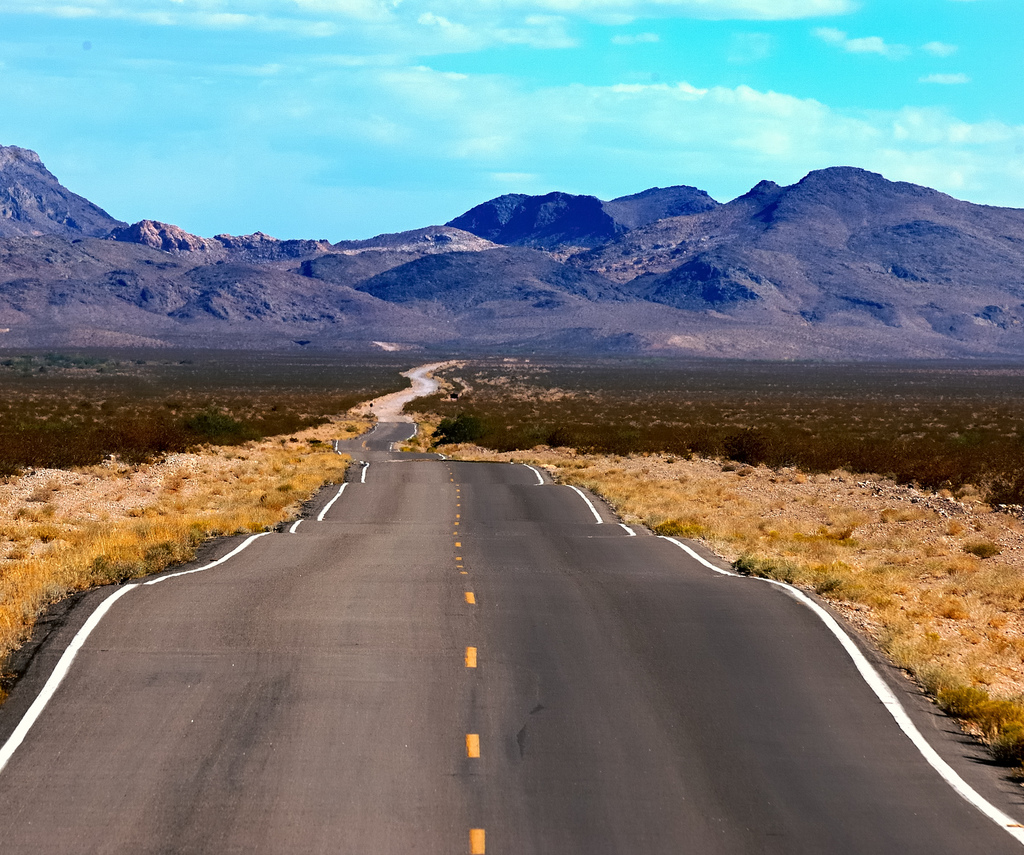 Min vei har ikke vært uten utfordringer
Mening
Engasjement og interesse, det å brenne for noe, ha visjoner og drømmer  - tenke stort men gjennomføre i posjonerHvem er jeg som leder – hva vil jeg stå for ?- spør deg selv og vær bevisst
Mestring
Søk deg ut av komfortsonen, men bygg gjerne sten for stenSuksess smaker godt – men glem ikke å inkludere dine medhjelpere og støttespillereMan lærer mest om seg selv i motgang Klokskap er en viktig ferdighet for ledere – den er ikke medfødt
Motstand
Det er sunt med motstand – oppsøk den !- De lederne som har lært meg mest har gitt meg motstand Gi deg selv motstand, så beholder du ydmykheten
3 viktige læringspunkter for min del
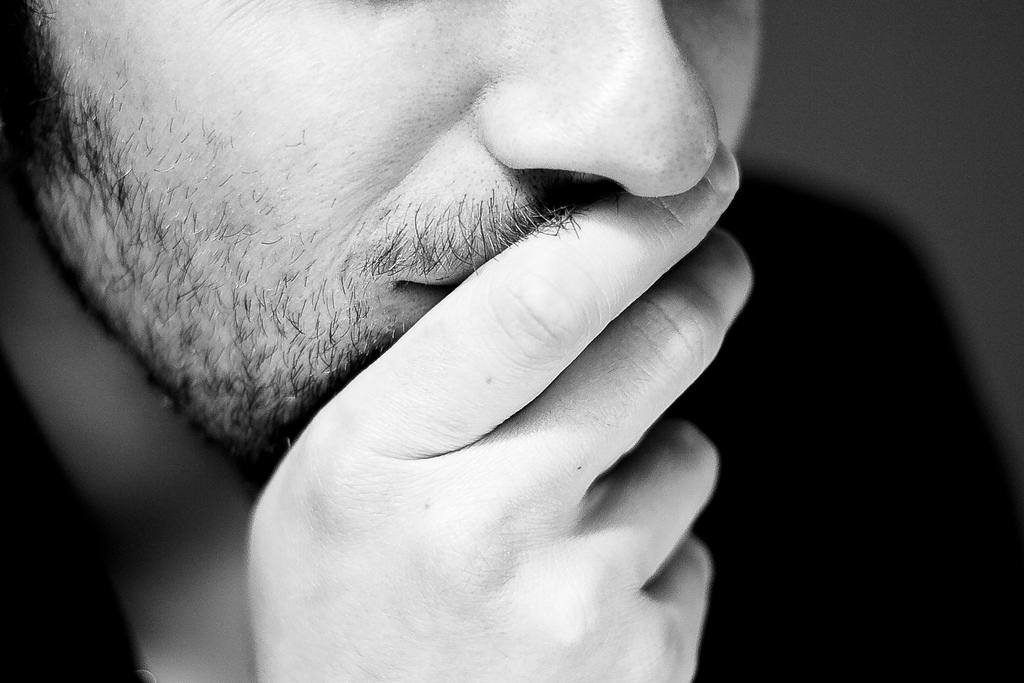 Tid til refleksjon
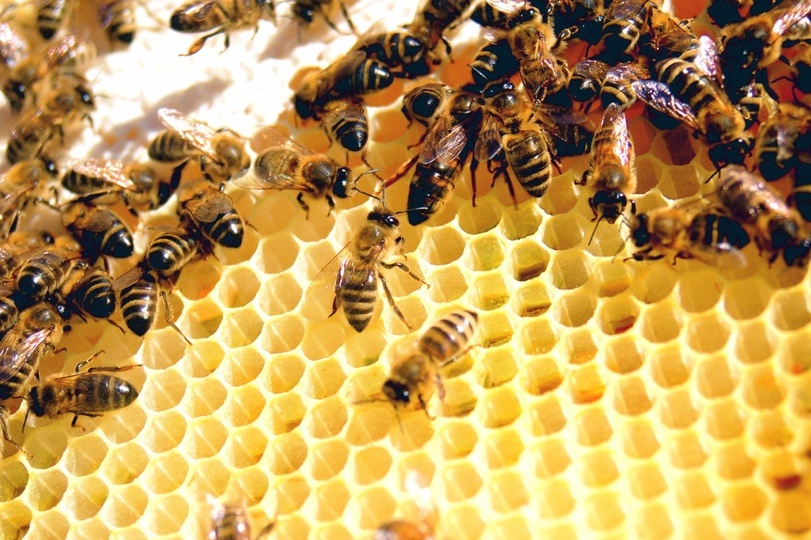 Nettverk og relasjoner
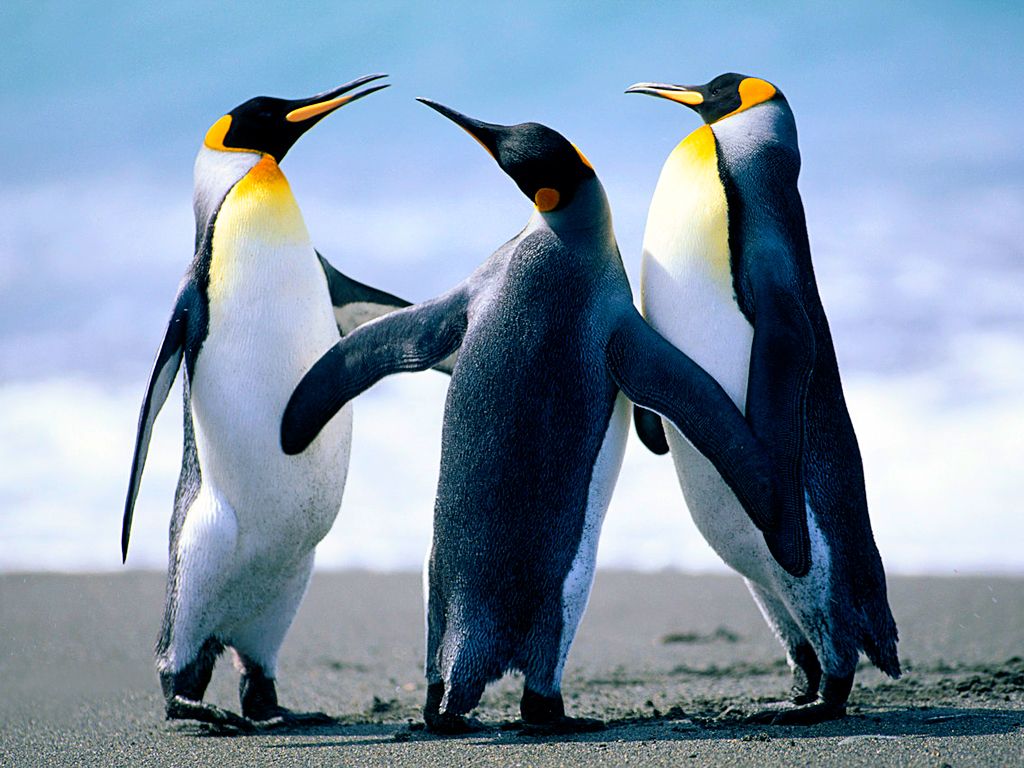 Kommunikasjon
(SoMe)
Le Del Se
Takk for oppmerksomheten
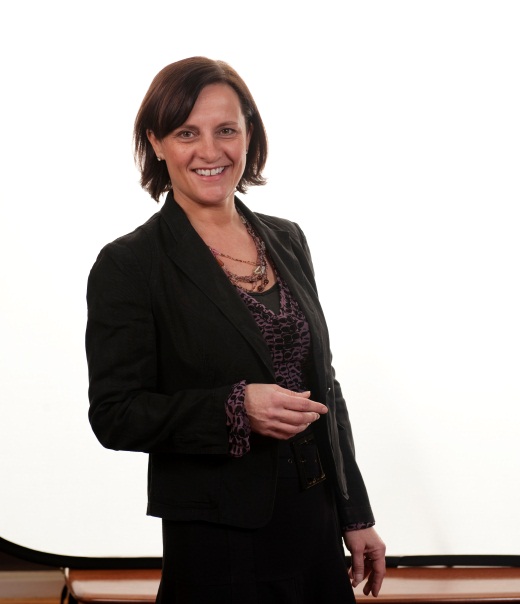